Júlia Reinbrecht Braga Pereira
Universidade Federal do Rio de Janeiro (UFRJ)
Distrofia de Reis-Bucklers (Bowman tipo I)
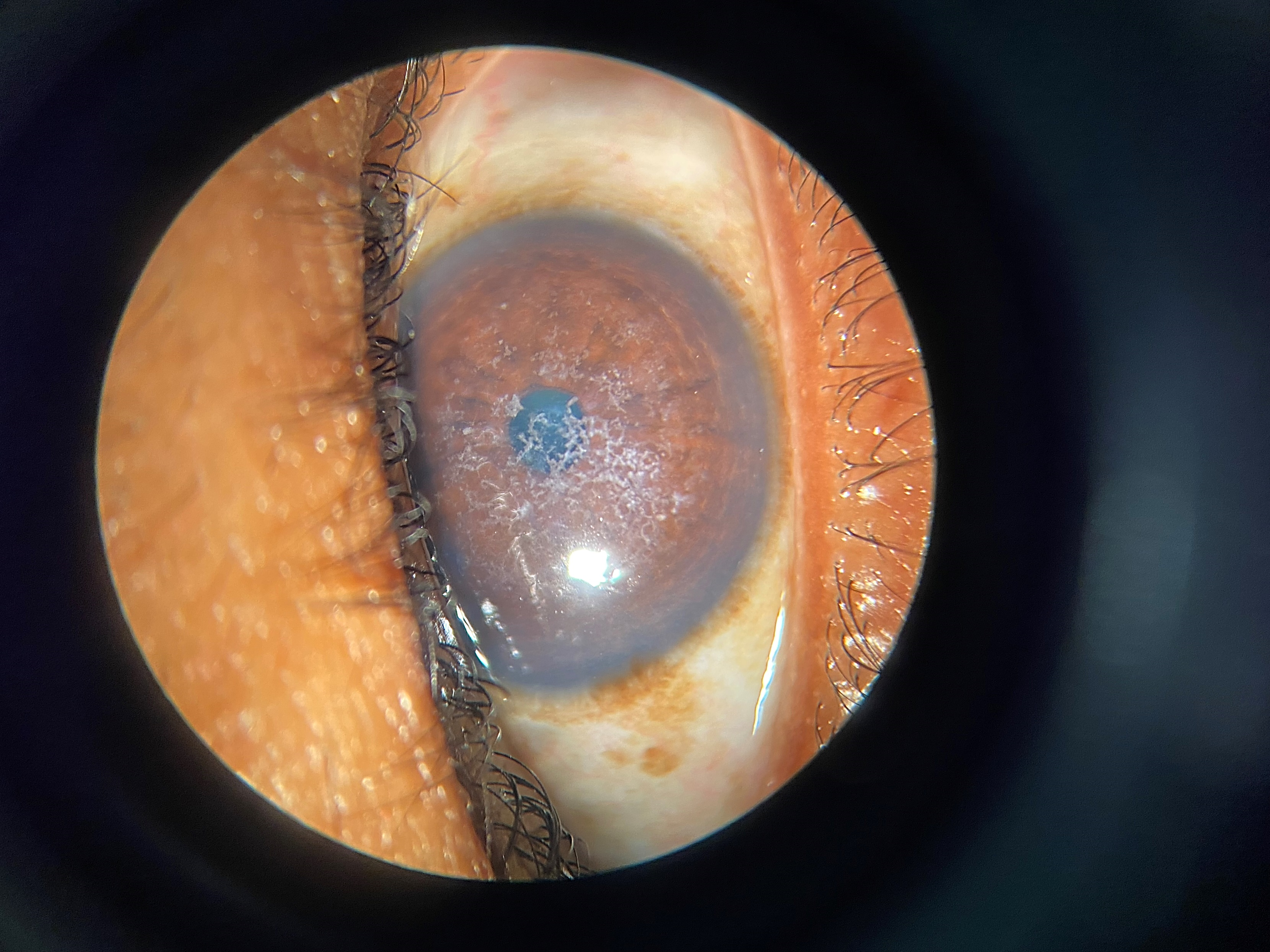